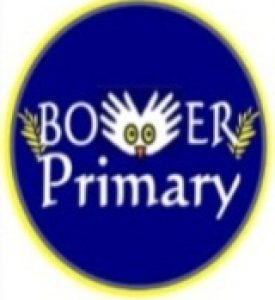 Bower Primary School
Remote Learning Consultation
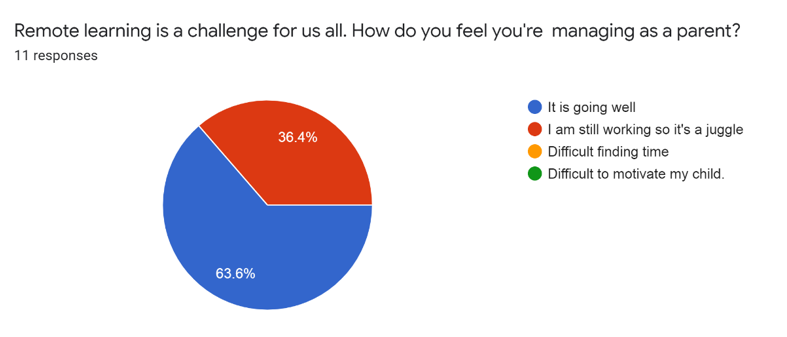 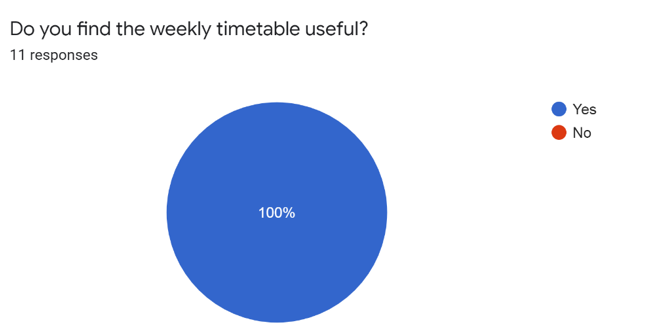 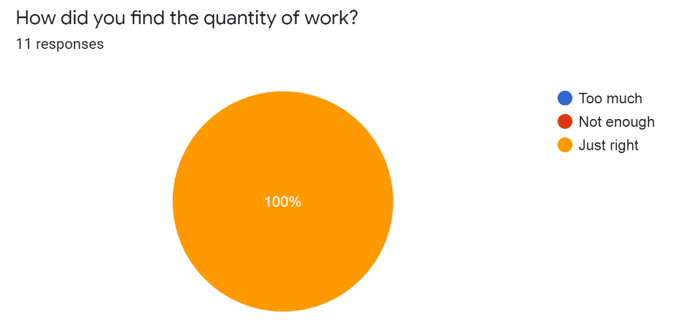 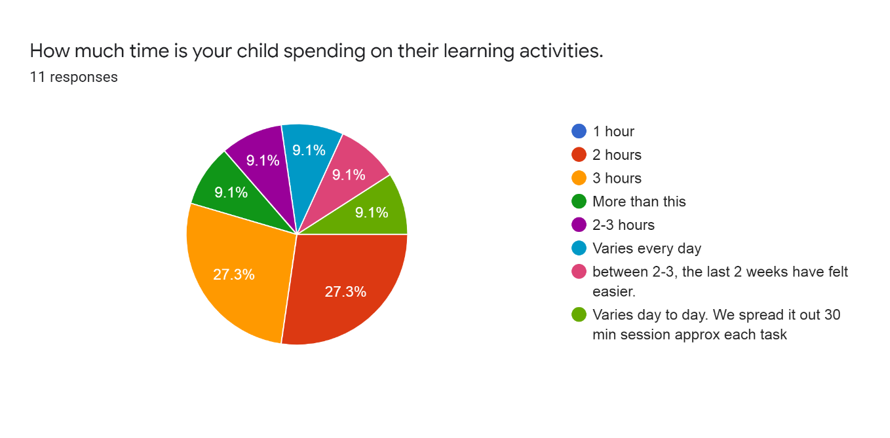 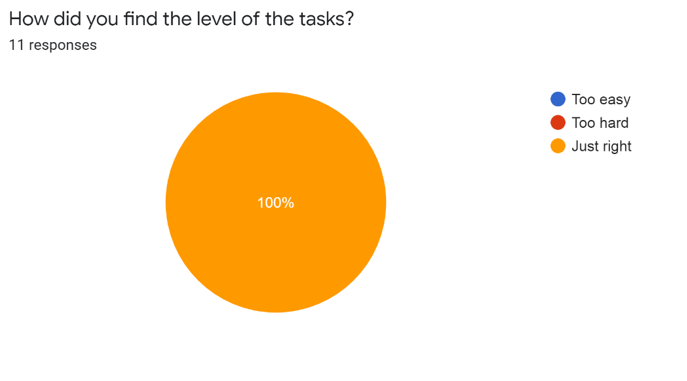 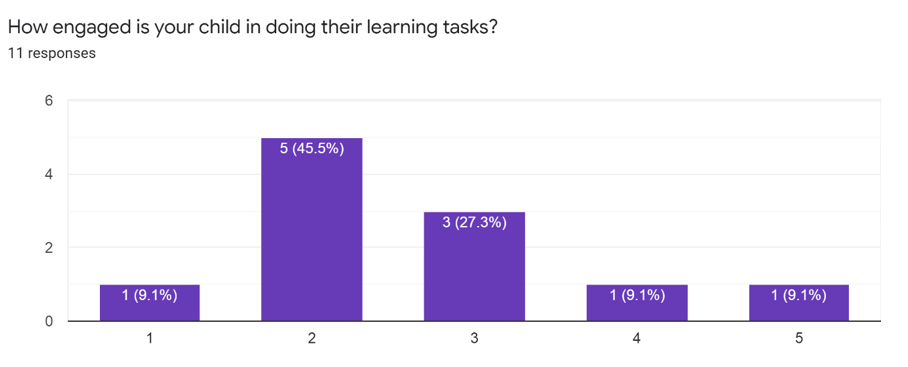 1 = Very motivated
5 =  Did not want to engage at all.
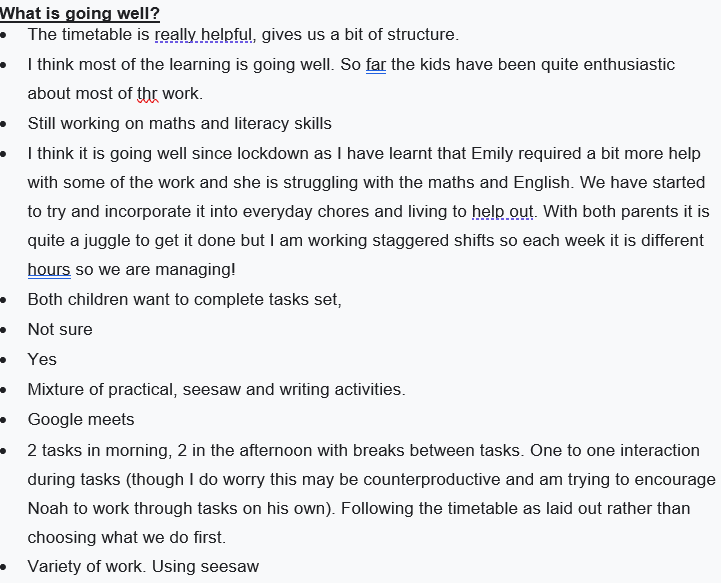 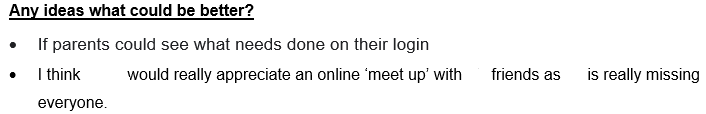 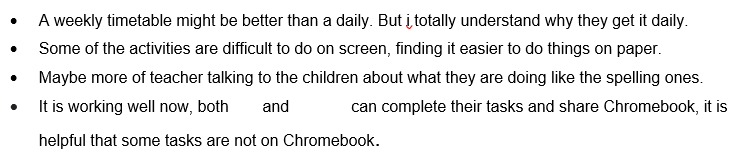 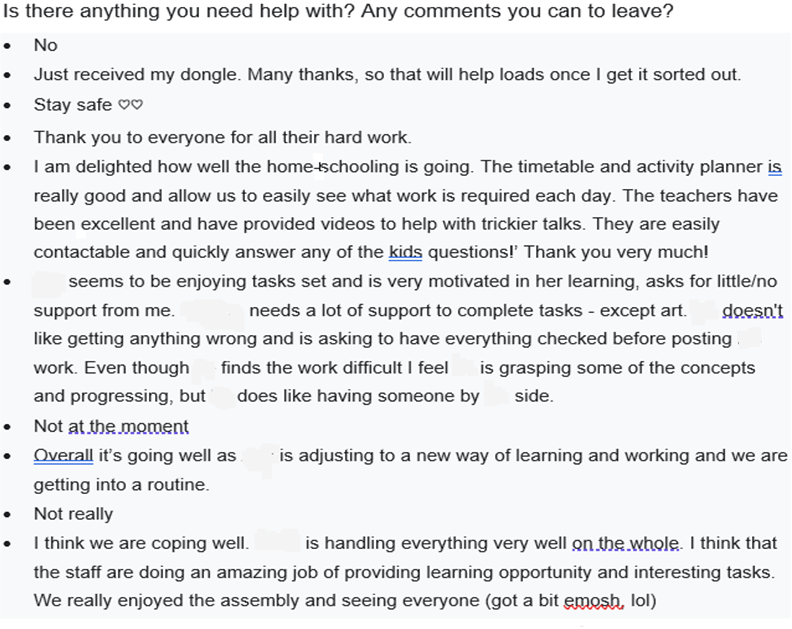 How are we using your feedback?

Continuing our virtual assemblies.
Continue to use planning formats and timetables that meet our families needs.
Record learner achievements via Seesaw.
Invite children to join in weekly Google Meet sessions.